Формирование успешности: помощь, поиск, поддержка интересов ребенка
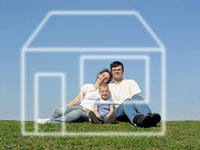 Шурмина Ирина Юрьевна, старший научный сотрудник отдела воспитания и социализации ГАУ ДПО "Институт развития образования Пермского края"
[Speaker Notes: Почему Формирование – буду говорить о семьях риска, семьях в трудной жизненной ситуации
Предлагаю другой путь помощи ребенку – центрация не на проблеме семьи и её решении, а на ресурсах ребенка и его будущем. 
Стратегия – создание будущих отношений, не смотря на проблематику.
Отношений любви, не смотря на условия.]
Личностные позицииР.Бендлер, Т.Гордон
Мир
Хорошо
Мир хороший, я плохой
Я хороший, Мир хороший
Мир плохой и я плохой
Я хороший, Мир плохой
Плохо
Я
Плохо
Хорошо
[Speaker Notes: Лягушки Томаса Гордона.
Посмотрим каких детей мы обучаем.
Воспользуемся простой плоской классификацией Бендлера и метафорой Т.Гордона.
Данные позиции ребенка отражают систему воспитания Родителей ребенка.
Давайте порассуждаем…

Очень хочется, чтобы открытых, светлых, умных, уверенных в себе и доверяющих миру людей становилось все больше..]
Как правило, востребованы в следующих случаях
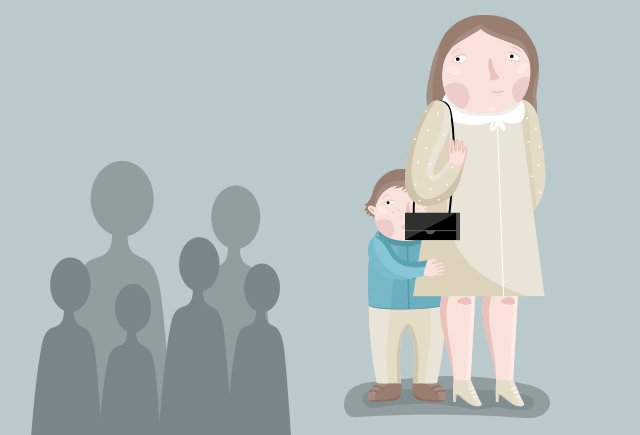 [Speaker Notes: Итак мы начинаем сами формировать успешность ребенка в следующих случаях.
Теперь нам необходимо заметить в чем ребенок успешен, что ему нравится делать, к чему он проявляет интерес.
Авансировать его способности, создать веру в  возможности, в развитие способностей ребенка у него самого и его семьи.
Организовать поддержку и положительное подкрепление развитию  интересов ребенка.
Вспомните своих проблемных детей. Какие у них есть способности и интересы?]
Роль педагога в отношениях с родителями:
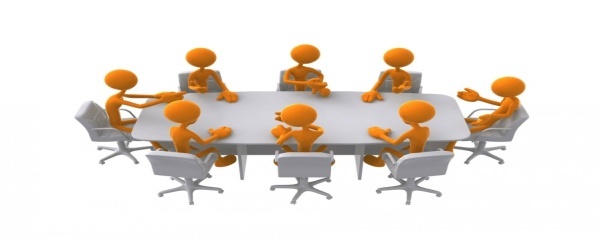 [Speaker Notes: Реализуя данный подход, мы меняемся позицией с родителями ребенка.
Мы выступаем как источник запроса на поддержку способностей ребенка, мы помогаем искать ресурсы для развития интересов ребенка, и мы в роли эксперта уверяем родителей в уникальности ребенка.

На самом деле в случае с активными счастливыми родителями все с точностью наоборот в образовании.]
Цель договоренности (совместная) – Формирование интересов и мотивации ребенка, развитие его способностей, воспитание увлеченного и уверенного в себе и мире человекаЦель педагогическая (в отношении родителей) – формирование или восстановление у родителей навыков помощи, поддержки, любования, заботы о детях, родительской компетентности
Задачи:
Выстраивание договоренности: выяснение (прояснение) замыслов родителей в отношении детей 
практическое обучение и демонстрация родителям конструктивных мер и способов поддержки и поощрения интересов ребенка, организации и контроля его мотивации
оказание практической помощи, содействие родителям в поиске возможностей для развития способностей и интересов ребенка
[Speaker Notes: Зачем мы все это делаем.
У нас с вами есть скрытая цель и мы должны решить 3 задачи.]
Шаги к конструктивному воспитанию: целесообразно присоединится к "будущему"
[Speaker Notes: Итак шаги.
Ключевое звено № 3.]
Договоренность - четко выраженная приверженность сторон определенному плану действий
Договор включает в себя следующее:
-   участники (стороны);
что они собираются делать вместе (предмет,
    техническое задание);
-   сколько это потребует времени (срок);
-   какова цель и результат этого процесса;
-   как они узнают о том, что цель достигнута;
насколько это будет полезно 
    или приятно.
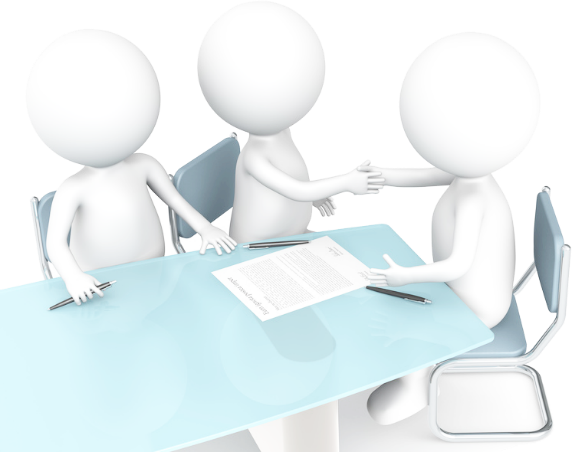 [Speaker Notes: Как относиться к договору – как живому меняющемуся процессу, может изменится практически все – время действия, сами действия участников, результаты и продукты договора, но не цель.
Мы воспитываем будущее счастье, а не лягушку.
Каждый раз заново договариваясь, встраиваясь в интересы ребенка, мы помним наши скрытые и открытые цели.]
Приемы педагогической поддержки: будьте как можно разнообразнее и вы получите желаемую реакцию
Фиксация положительного мотива
Совместный поиск шагов достижения желаемого
Помощь в организации шагов
Визуализация желаемого
Положительная фиксация
    любого продвижения на пути 
    к цели
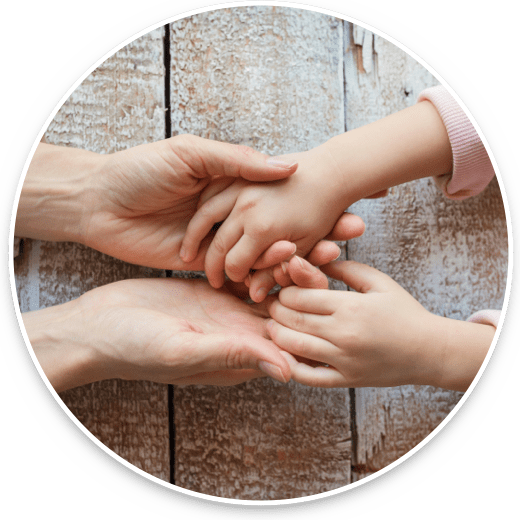 [Speaker Notes: Мы учим своим примером, самим процессом выстраивания договоренностей с родителями  родителей быть конструктивными, открытыми, общительными, поддерживающими, любящими.

А значит, помним и основные приемы педагогической поддержки.]
Пирамида иерархии потребностейА.Маслоу
Хороший способ всегда быть разочарованным:Конструировать образы того, какими должны быть вещи, а затем делать все, чтобы они такими стали. Вы будете всегда разочарованны, когда мир не совпадет с вашими представлениями. А это бывает очень и очень часто, ибо он всегда разнообразнее, чем любые наши представления.
[Speaker Notes: Кроме этого избегаем ловушки – разочарования.
И знаем как формируются в ребенке потребности и интересы.]
Полный жизненный цикл Э.Эриксон
Целостность и универсальность или отчаянье и отвращение (старость)
Мудрость
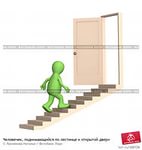 Производительность или застой, зависимость, поглощенность собой (взрослость)
Забота и милосердие
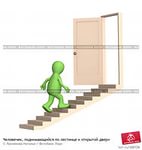 Интимность или изоляция (юность)
Любовь
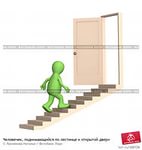 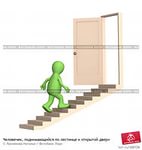 Идентификация или спутанность ролей (п.в.)
Верность
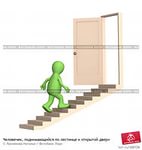 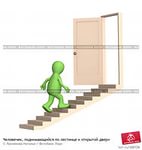 Работа или чувство неполноценности (н.ш.)
Компетентность
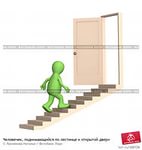 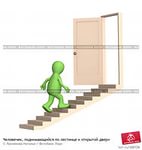 Инициативность или чувство вины (6 лет)
Целеустремленность
Автономия или стыд и тревога (3 года)
Воля
Доверчивость или подозрительность (до года)
Доверие и надежда
[Speaker Notes: Напомним основные этапы формирования личности и потребностей (мотивов).]